آموزش دوگانه "سیستم دوآل" (Duale Ausbildung)
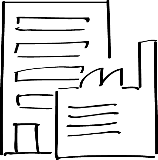 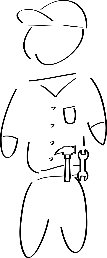 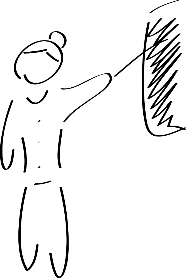 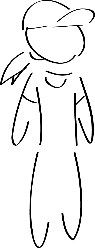 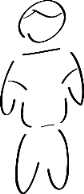 آموزش حرفه ای در آلمان
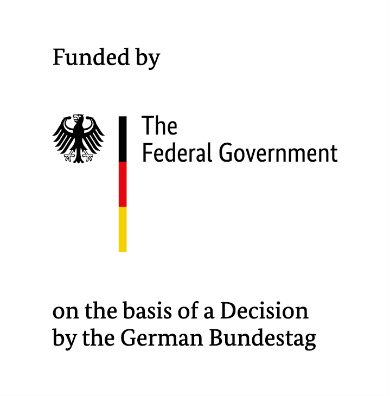 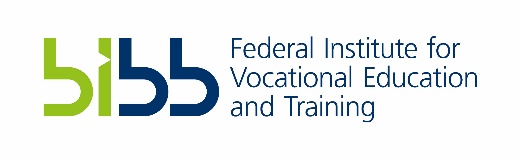 [Speaker Notes: Messages 

Presenation is to provide a first impression of how Dual VET in Germany works                         
Focus of presentation is on:
Dual VET (not other forms of VET which also exist in Germany)
Dual VET IN Germany (not Dual Vet in Austria, or in Switzerland)
Initial TVET (not further VET)]
محتوا
نگاه کلی
آموزش دوگانه (سیستم دوآل) چگونه عمل می‌کند
امتیازها و چالش ها
چطور آموزش دوگانه (سیستم دوآل) در آلمان عمل می‌کند
پنج مشخصه کیفیتی آموزش حرفه ای در آلمان
سایر آگاهی ها
نگاه کلی- راه افراد جوان به سوی زندگی حرفه‌ای
بازار کار
آموزش عالی
آموزش حرفه‌ای دوگانه (سیستم دوآل)
آموزشگاه‌های حرفه‌ای تمام
وقت
ساله 5و3 تا 2
ساله 5و3 تا 2
ساله 6 تا 5و3
ساله 13 تا 10
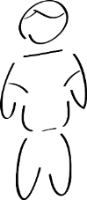 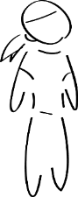 آموزش عمومی
[Speaker Notes: Messages
A large number of people choose Dual VET to gain enter the labor market
Dual VET provides one possible track in the vocational training system of Germany, not the only
Dual VET leads to employment earlier than higher education 
Access from Dual VET to Higher Edudation is possible but not shown in this slide (Dual VET in Germany no Dead-end)]
نگاه کلی- عملکردهای آموزش دوگانه (سیستم دوآل)
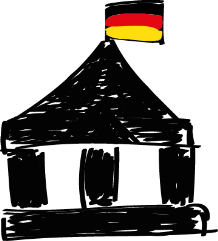 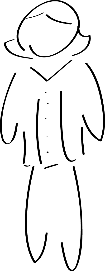 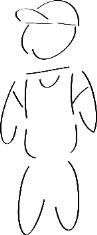 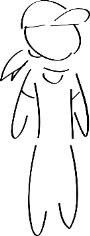 دولت
کارفرمایان
کارآموزان
از میان 1،7 میلیون مؤسسه، شرکت و کارخانه 426375 واحد از آن ها به آموزش های حرفه ای می پردازند (19.8%)
این مؤسسه ها اکثراً مؤسسه های متوسط و بزرگ می‌باشند 
که در سال بیش از  500000کارآموز را آموزش حرفه ای می‌دهند
و % 74 از کارآموزان خود را پس از پایان دوره آموزشی در مؤسسه خود استخدام می کنند
آن ها به طور متوسط در سال 000،18 یورو برای هر کارآموز سرمایه‌گذاری می‌کنند 62)      %اجرت کارآموز)
و در آن جا  % 70از پول های سرمایه گذاری شده از راه کار مفید کارآموزان دوباره به جای خود باز می گردند
کمک های ویژه دولت برای سیستم آموزش‌های دوگانه (سیستم دوآل) به شرکت ها 
حجم مخارج دولتی در رابطه با  آموزش‌های دوگانه (سیستم دوآل) 6.84 میلیارد یورو
3.07میلیارد یورو برای 1550 آموزشگاه حرفه ای
2.39 میلیارد یورو برای راه‌اندازی، نظارت و تدابیر حمایت های مالی
بخش اقتصادی مبلغی معادل 7.7  میلیارد یورو برای آموزش‌های حرفه‌ای فراهم می‌گرداند
مجموع هزینه‌های خالص2012/2013  و ناخالص برابر 25.6 میلیارد یورو)
% 52.9 از جمعیت با آموزش دوگانه (سیستم دوآل) آموزش حرفه‌ای خود را آغاز می کنند
 % 92.8از جمله از کارآموزان آموزش را به پایان می رسانند
1.32 میلیون محصل در 325 حرفه های شناخته شده آموزشی
% 4.9 از شاغلین کارآموز هستند
میزان امنیت شغلی) کارآموزانی که دوره آموزشی خود را به پایان رسانده‌اند % 96.4 و آن‌هایی که به پایان نرسانده اند % 82.1)
اجرت کارآموزی در حین آموزش به طور متوسط ماهانه908  یورو می‌باشد
اقتصاد ملی/ جامعه
توانایی های بزرگ در رقابت های بین المللی در سطح SME
نسبت پایین بیکاری جوانان در آلمان به میزان (% 4.7)
منابع:
گزارش های BIBB در مورد آموزش های حرفه
ای (در سال 9201)، اداره آمار آلمان فدرال
[Speaker Notes: Message

Slide provides impression about current „performance“ of Dual VET in Germany 
Each stakeholder invests something but also gains something from Dual VET]
آموزش های حرفه ای دوگانه (سیستم دوآل) چگونه عمل می کنند
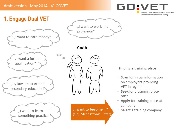 ورود به آموزش حرفه ای دوگانه (سیستم دوآل)
به پایان رساندن آموزش حرفه ای
یادگیری در هنگام کار
امتحانات نهایی مستقل
آموزش حرفه ای به مثابه ایفای نقش در حرفه
نقش آفرینان از آموزش‌های حرفه ای دوگانه (سیستم دوآل) حمایت کرده و
کیفیت آن را تضمین می‌کنند  
استانداردها منتج از خواست های دنیای کار هستند
چهارچوب شرائط قانونی
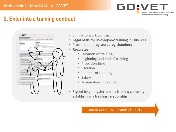 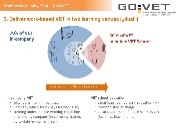 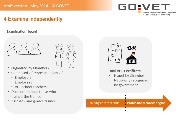 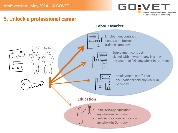 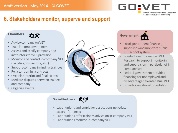 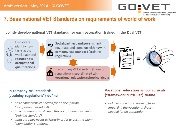 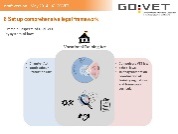 [Speaker Notes: Message

Overview over storyline of how Dual VET works]
ورود به آموزش حرفه‌ای دوگانه (سیستم دوآل)
نوجوانان
«می‌خواهم حرفه ای داشته باشم و در کارم مهارت داشته باشم»
«می‌خواهم به صورت عملی کار یاد بگیرم»
می خواهم پول در بیاورم
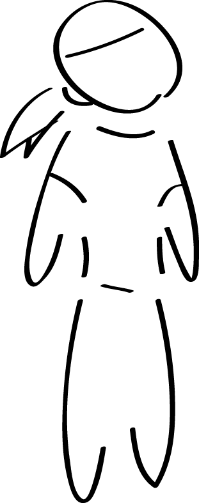 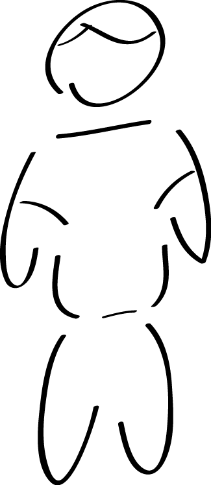 «می‌خواهم به آموزشی تخصصی بپردازم»
جستجو و یافتن محل آموزش حرفه ای
جستجوی محل آموزش حرفه‌ای مورد نظر 
جستجوی اعلامیه‌هایی که برای آموزش های حرفه‌ای منتشر می شوند
تقاضای آموزش حرفه ای در نهادهایی که به این کار می‌پردازند
انتخاب شرکت های آموزش دهنده
«من به وظیفه آموزشی
 خود عمل می‌کنم»
می‌خواهم... بشوم» (بطور مثال: مکاترونیک (مکانیک-  الکترونیک)
[Speaker Notes: Messages
Slide shows motivations of young people (the why) for choosing Dual VET and how they search for a training place
Young people early on get to know and navigate a „labor market environment“ when seeking a training place]
ورود به آموزش حرفه ای
کارفرما
« من به همکاران وفادار نیاز دارم.»
«من می‌خواهم که اکنون و در آینده همکارانی داشته باشم که در مؤسسه من کار خود را با مهارت تمام انجام بدهند»
«من می‌خواهم در هزینه های یاد دادن کار و تغییر حرفه صرفه جویی نمایم.»
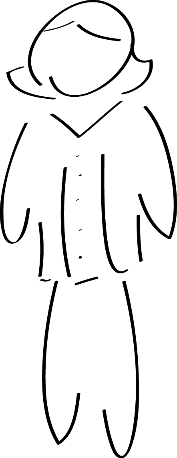 « من می‌خواهم که خلاقیت ها و نوآوری های کارآموزان را پرورش بدهم.»
جستجو و یافتن متقاضیان آموزش حرفه ای
«من مسئولیت اجتماعی دارم که به آموزش حرفه ای بپردازم.»
دریافت مجوز جهت آموزش دادن حرفه 
امکان ارائه آموزش حرفه ای 
بررسی تقاضاهای کارآموزان 
انتخاب متقاضیان
«من می‌خواهم به تربیت کارآموز حرفه‌ای بپردازم»
[Speaker Notes: Messages

Show motivations of enterprises (the why) for training in Dual VET and how they search for a trainee
Companies offer VET training places based on their own demand/desire and they have maximum freedom to choose whom to train
At the same time, in order to be allowed to train, they need to be officially tested and certified to train (become a „training company“)]
ورود به آموزش حرفه ای دوگانه (سیستم دوآل)
دولت
«بودجه دولت برای دادن آموزش
های حرفه ای محدود است.»
«ما برای رشد و توسعه نیاز به
نیروی های متخصص داریم.»
تدابیر
ایجاد چهارچوب شرایط قانونی جهت آموزش حرفه ای دوگانه (سیستم دوآل) 
دادن مأموریت به نقش آفرینان (کانون ها، کارفرمایان، اتحادیه ها و مؤسسات دولتی)
امکان آموزش حرفه ای علاقمندان بدون در نظر گرفتن تحصیلاتی که تا کنون داشته اند 
آموزشگاه های حرفه ای دولتی
گسترش تحصیلات اجباری همچنین در آموزش حرفه ای
امکان ورود به آموزشگاه های عالی برای آموزش دیده های حرفه ای که دوره آن را به پایان رسانده اند
بررسی و توسعه این سیستم بر اساس پژوهش های آموزش حرفه ای در زمینه های علمی (BIBB)
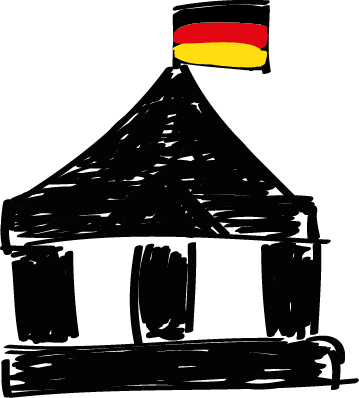 «جوانان می‌بایستی امکان آموزش و تحصیل داشته باشند تا بتوانند به عنوان شهروند جای خود را در جامعه داشته باشند.»
« ما می بایستی آموزش حرفه ای دوگانه (سیستم دوآل) را تقویت نموده و آن را هدایت نماییم.»
«جوانان می‌بایستی خود را چنان برای بازار کارِ در حال و در آینده آماده نمایند که بتوانند شاغل بشوند.»
[Speaker Notes: Messages

Slide show motivations of the government (the why) for supporting training in Dual VET and some measures for doing so
Government in Germany is providing formal conditions for Dual VET
In this context, the Government provides legal framework for both company and young person to enter, implement and complete VET together (training contracts, etc.)]
بستن قرارداد آموزش حرفه ای
شروع آموزش حرفه ای
قراردادی شبیه یک قرارداد کاری
دیدن آموزش در مؤسسه طرف قرارداد در طول آموزش حرفه ای در چهارچوب قوانین مربوطه 
تنظیم و ثبت قراردادها در نهادهای مربوطه 
قواعد: 
مدت زمان آموزش حرفه ای
شروع و پایان آموزش حرفه ای
دوره آزمایش
حق استفاده از مرخصی 
محتوای آموزش حرفه ای
اجرت (کمک هزینه) آموزش حرفه ای
دلایل اخراج
پس از امضأی قرارداد آموزش ازطرف شرکت آموزش دهنده و کار آموز رابطه آموزشی صورث می گیرد
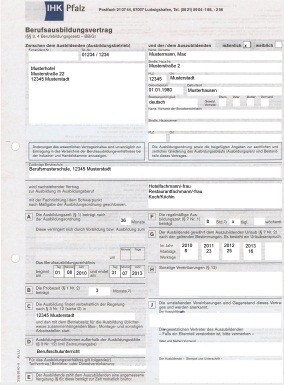 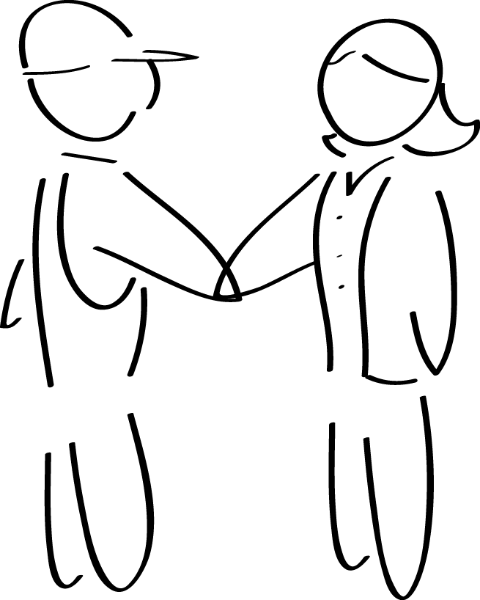 شروع به یادگیری در حین کار
[Speaker Notes: Messages

Slide provides overview over content and significance of training contract for Dual VET
The training contract institutionalizes that education in Dual VET is in principle following actual demand and agreement of employers and trainees
The training contract is very similar to a work contract, hence acquainting trainees with the formal arrangements of work relationships]
یادگیری در حین کار
در دو محل مشخص شده («دوگانه (سیستم دوآل) Dual»)
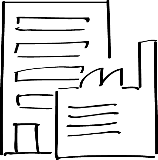 % 30 در کلاس درس آموزشگاه حرفه ای
70  %محل کارآموزی
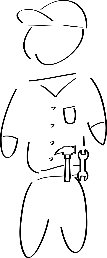 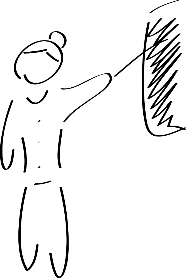 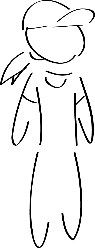 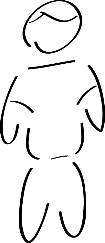 دروس حرفه ای
پایه قانونی: وظیفه رفتن به آموزشگاه
دولت های ایالتی حمایت های مالی برای مدارس دولتی (ساختمان ها، آموزگاران، غیره) را به عهده می‌گیرند
آموزشگاه های حرفه ای به تدریس رایگان در رشته های مربوطه (⅔) و در رشته های عمومی (⅓) می‌پردازند
آموزش حرفه ای در درون مؤسسه
پایه قانونی: آموزش اجباری
مؤسسه آموزش دهنده به کارآموز دستمزد می‌پردازد
مؤسسه به افرادی که به یادگیری حرفه‌ای می‌پردازند شرائط  مناسب را جهت آموزش ارائه می‌نماید (آموزش دهندگان در داخل مؤسسه، تجهیزات مدرن کاری و غیره)
مدت زمان آموزش دوگانه (سیستم دوآل): 2 تا  3،5  سال می باشد
[Speaker Notes: Messages

Slide provides overview over the 2 learning venues of Dual VET an
Dual VET is defined in principle by VET taking place in a coordinated manner in the 2 learning venues company and school
Dual VET is work-based because it is implemented for the most part in the company and requires trainees to take on „real“duties and tasks of the workplace
Dual VET is based on the principle of strong involvement of the business community, because „companies know best which competencies they need/demand“. One example for this is the large share of in-company training itself (70%). Through strong company involvement in Dual VET in Germany, companies find the VET graduates with the competencies which closely meet their needs. 
Dual VET in the company at the same time is closely regulated by government and implemented by in-company instructors]
یادگیری در حین انجام کار
برنامه هفتگی برای کارآموزان در حین آموزش حرفه ای (مثال)
آموزش حرفه ای در محل کار
آموزش حرفه ای در مؤسسات مربوطه بر اساس استانداردها (حداقل استاندارد) انجام می‌گیرد و مطابق مقررات آموزش حرفه ای است
کار آموز در محل کار قدم به قدم به وظایف کاری هدایت, و با فعالیت های خود در نتایج عمومی موسسه سهیم می شود
دروس آموزش حرفه ای
آیا استانداردهای آموزش حرفه ای رشته‌هایی که تحت چهارچوب  برنامه آموزشی تعیین گردیده‌اند و ⅔ برنامه را به خود اختصاص داده اند هستند؟
آیا برنامه های آموزشی برای رشته های عمومی ⅓ برنامه را به خود اختصاص می دهند؟
یادگیری در کلاس های درس
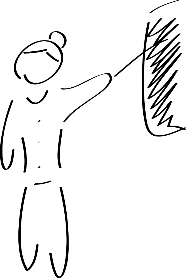 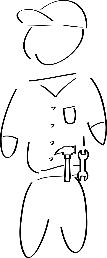 آموزش و یادگیری دروس حرفه ای می توانند در بلوک های بزرگتری انجام بگیرند (دوره‌های فشرده)
[Speaker Notes: Messages

Slide shows basic framework for content delivered in both in-company as well as vocational school education in the frame of Dual VET
Training plan often also: in-company VET from Monday until Thursday with only Friday VET in school
possibility of providing Dual VET also en bloc (3 weeks in-company VET, 1 week VET in the school) especially in occupations with few trainees or where working times of company are difficult to reconcile with schooling]
امتحانات نهایی مستقل
هیئت نظارت بر امتحانات
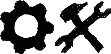 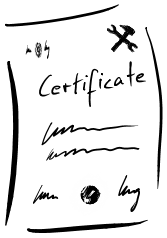 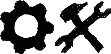 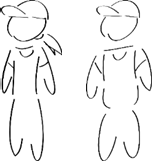 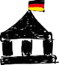 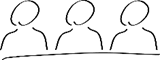 مدرک آموزش حرفه ای
از سوی نهادهای مربوطه
صادر می شود
این مدارک مورد تأیید 
دولت می باشند
امتحانات نهایی
از طریق نهادهای مربوطه سازماندهی می شوند
هیئت نظارت متشکل می شود از:
کارفرما
کارگر
آموزگاران مدارس حرفه ای (دولت)
اساساً فردی از آموزگاران و نیروهای تعلیم دهنده        کارآموزان به مثابه ممتحن نقشی نداشته و در    
      ارزیابی حضور ندارند
آزمایش و ارزیابی کار آموز
ترقی کاری شروع می شود
قرارداد آموزش حرفه ای به پایان می رسد
[Speaker Notes: Messages
Slide shows how independent examination works in dual VET
one cornerstone of quality provided in Dual VET system: examination is independent from provision of VET (teacher and trainer of trainee does normally not assess him/her)
in examination board represented are all relevant implementing stakeholders of both vocational practise and vocational theory
when training contract ends, no legal obligation for employer to further employ trainee]
آموزش حرفه‌ای به مثابه کلیدی برای آغاز رشد و پیشرفت در زندگی کاری
امکانات رشد و پیشرفت پس از آموزش حرفه ای
بازار کار
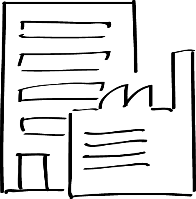 آموزش حرفه ای دوگانه (سیستم دوآل)
قرارداد کار با مؤسسه ای که در آن آموزش حرفه ای انجام گرفته
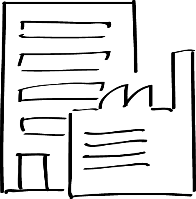 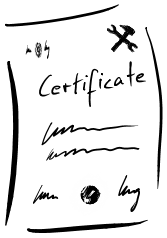 قرارداد کار با یک مؤسسه جدید در آلمان و در همان حرفه
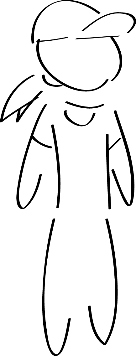 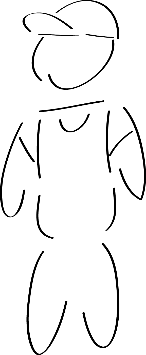 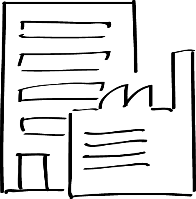 شاغل شدن در آلمان در یک 
حرفه دیگر
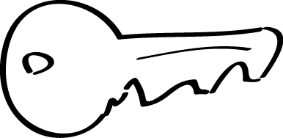 ادامه آموزش
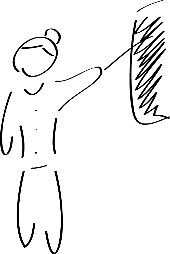 آموزش عالی   در کل کشور آلمان
دانش‌افزایی و آموزش تکمیلی در کل کشور آلمان
[Speaker Notes: Messages

Show how dual VET qualification opens up a range of professional opportunities for graduate
Young people with Dual training certificate many opportunities on the labour market
Success factor: certificates of chamber is the relevant VET certificate nationally recognized and basis for further employment or further continuing education (with the certificate the graduate can find work anywhere in Germany, any employer will recognize it)]
نقش آفرینانی که از آموزش حرفه ای دوگانه (سیستم دوآل)حمایت نموده و کیفیت آن را تضمین می نمایند
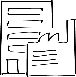 بخش های اقتصاد، انجمن های صنفی و دولت که سیستم دوگانه (سیستم دوآل) آموزش حرفه ای را پیاده می کنند
نهادهای مربوط به
حرفه های گوناگون که
مؤسسات آموزش حرفه ای را 
مشورت می دهند
پرسنل آموزش حرفه ای را تربیت می کنند
مؤسسات آموزش حرفه ای را آزمایش و
برای آن ها مجوز صادر می‌کنند
نظارت و بررسی در امور آموزش حرفه ای  (تجهیزات، استادکاران و غیره)
به مؤسسات جهت یافتن کارآموز یاری می‌رسانند
قراردادهای آموزش حرفه ای را به ثبت می‌رسانند
امتحانات میانی و پایانی را سازماندهی می نمایند
نقش میانجی را در صورت بروز هرگونه اختلاف میان کارآموز و استادکار به عهده می‌گیرند
برنامه ها و مراسم گوناگون را سازماندهی می کنند
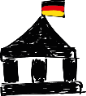 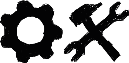 دولت
حمایت مالی می نماید، نظارت بر سیستم آموزشی دولتی دارد و آن ها را بررسی می‌کند

 آلمان فدرال بر روی آموزش های حرفه‌ای پژوهش های علمی انجام می‌دهد (BIBB)
استانداردهای آموزش های حرفه ای را سازماندهی کرده و توسعه می‌دهد
بیکاران و یا جوانان ناموفق را در یافتن مکان آموزش حرفه ای حمایت می‌نماید  
به جوانان معلول در یافتن مکان آموزش حرفه ای یاری می رساند  
برای جهت گیری حرفه ای یاری می رساند
حمایت از تبلیغ و ترویج آموزش حرفه ای دوگانه (سیستم دوآل)
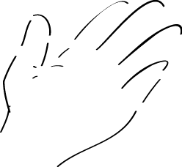 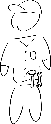 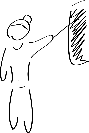 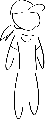 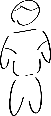 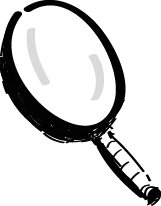 انجمن های صنفی 
اتحادیه ها و سندیکاهای کارفرمایان میزان مزد کارآموز را تعیین می‌کنند
انجمن کارکنان بر نحوه های آموزش حرفه ای نظارت می نمایند
در تنظیم استانداردها برای آموزش های حرفه ای همکاری می‌نمایند
عضو هیئت ممتحنین می باشند.
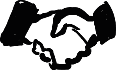 [Speaker Notes: Messages

Slide shows who supports Dual VET how (which are the key stakeholders)
Key roles of chambers, social partners and government in actively supporting and shaping the Dual VET system
Stakeholders (and expecially the chambers) are the „guardians of quality“ of VET provided in Dual VET System (quality assurance)]
استانداردها مطابق خواست های بازار کار می باشند
توسعه و به روز کردن استانداردها به ابتکار بخش های اقتصادی
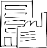 مدت: حداکثر 1 سال
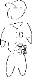 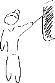 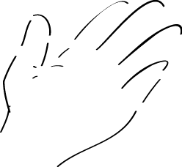 کارفرمایان یافتن گسترده های کاری جدید در محل کار که نیاز به تخصص اضافی دارند
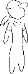 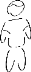 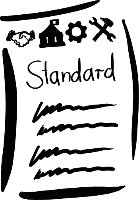 انجمن های صنفی و دولت فدر
ال  تحت رهبری BIBB استانداردهای جدید حرفه ای را طرح و تصویب می نمایند (مقررات آموزش حرفه ای)
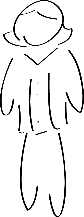 استاندارد برای آموزش حرفه ای دوگانه (سیستم دوآل)
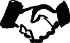 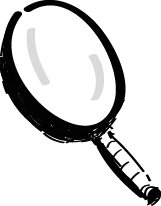 =
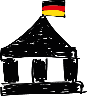 استانداردها پیاده کردن طرح دوگانه (سیستم دوآل) آموزش حرفه ای را در محل کار و در مدرسه تشریح می‌کنند. آن ها اساس ارائه آموزش را طرح ریزی کرده و امتحانات و تأمین مالی آموزش حرفه ای دوگانه (سیستم دوآل) را در سراسر کشور آلمان بررسی می نمایند.
توسعه و به روز کردن استانداردهای آموزشی برای آموزشگاه های حرفه ای (برنامه آموزشی) با موافقت با استانداردهای آموزش حرفه ای (مقررات آموزش حرفه ای
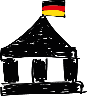 [Speaker Notes: Messages

show how VET standards guiding Dual VET delivery in company and school are developed in a coordinated manner
VET standards are developed jointly (with strong involvement of industry and trade unions) and therefore close to the demand (social and economic) as well as accepted by all
In general, the impulse for updating/changing/developing occupations and the respective Dual VET standards comes from companies
Through this highly formalized process, a continuous cycle of demand, updating/development and implementation is maintained, which keeps Dual VET standards close to the world of work]
استانداردها، خواست های دنیای کار را تعقیب و تنظیم می‌‎کنند
آموزش حرفه ای در دو مکان بر اساس مطالبات و نیازهای موجود و استانداردهای مطابق آن
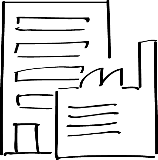 حرفه/شغل
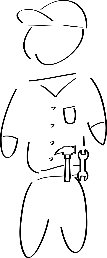 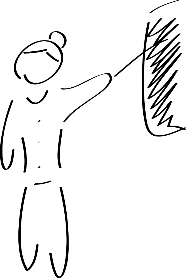 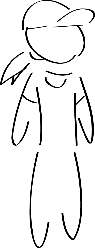 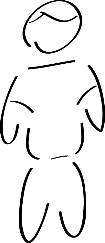 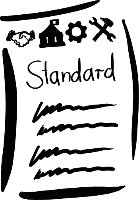 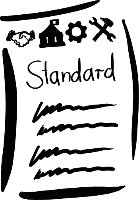 استاندارد آموزش حرفه ای برای مدارس و آموزشگاه های حرفه ای (برنامه آموزشی) شامل:
استاندارد آموزش حرفه ای برای مؤسسات 
(مقررات آموزش حرفه ای) شامل:
هماهنگی
مهارت هایی که دانش آموزان در یک حرفه فرا می‌گیرند (مقطع حرفه ای)
مؤسسه چه مهارت هایی را می بایست حداقل به دانش آموز بیاموزد (استاندارد آموزش حرفه ای)
دانش آموزان برای اینکه امتحانات خود را با موفقیت به پایان برسانند، چه موضوع هایی را می‌بایستی بدانند (استاندارد امتحانات)
هدف یادگیری و محتوای درس (تنظیم شده مطابق «دروس حرفه ای») به عنوان پایه جهت تدریس موضوعات مربوط به حرفه مورد نظر
درس های حرفه ای موضوعاتی را می آموزند که در هنگام انجام کار عملی نیازمند به دانستن آن ها می باشد.
[Speaker Notes: Messages

Dual VET standards for each occupation are composed of standards guiding VET delivery in both learning venues
Dual VET standards formalize an already accomplished agreement among all relevant stakeholders on the standards which should guide Dual VET, hence are not simply imposed from above, but, when finally promulgated, are already accepted by those who implement and monitor these standards (most importantly, by the business community)]
شرائط و چهارچوب قانونی
شرایط قانونی همه جانبه برای آموزش حرفه ای دوگانه (سیستم دوآل)
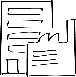 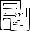 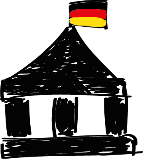 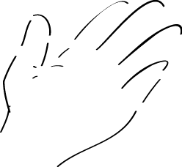 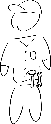 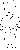 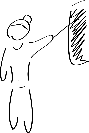 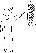 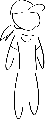 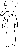 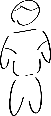 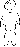 قانون آموزش حرفه ای
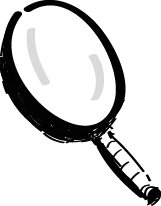 آموزش اجباری در مدارس

قانون آموزشی منطقه ای

توافق ها و هماهنگی بین مقررات آموزش حرفه ای و چهارچوب برنامه آموزشی
قانون حمایت از نوجوانان

مقررات حرفه و پیشه
 
مقررات تعرفه

قانون تنظیمات موقتی حقوق اطاق صنایع و تجارت

قوانین کانون ها

قانون شرکت ها
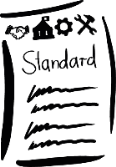 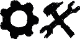 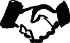 قانون اساسی ماده12  قانون اساسی (آزادی انتخاب حرفه و شغل)
[Speaker Notes: Messages

Slide shows the legal framework of Dual VET
The Vocational Training Act makes the core legal provisions for Dual VET
However, there are also other Laws which regulate aspects of Dual VET, and which are to some extent coordinated and hence complementary with the Vocational Training Act]
جمع بندی- آموزش حرفه ای چگونه عمل می‌کند
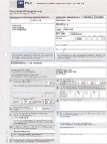 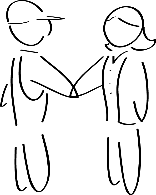 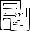 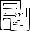 بستن قرارداد آموزش حرفه ای
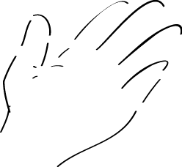 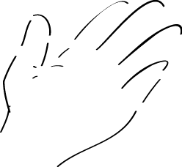 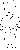 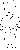 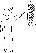 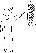 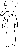 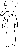 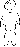 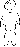 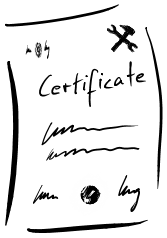 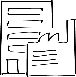 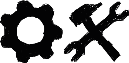 یادگیری در محل کار و امتحانات نهایی مستقل
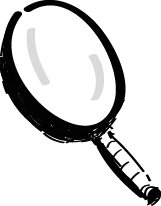 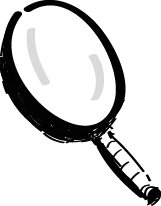 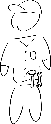 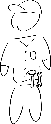 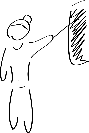 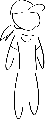 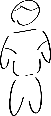 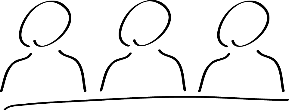 نقش آفرینان متخصص آموزش حرفه‌ای را تنظیم کرده و تضمین کیفیت آن را می نمایند
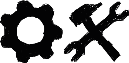 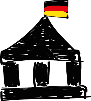 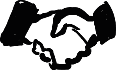 =
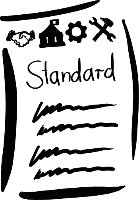 استاندارد آموزش حرفه ای یکنواخت در سراسر آلمان فدرال: مطابق با نیازهای روز
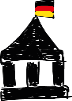 قانون آموزش حرفه ای
نهادینه شده در چهارچوب قانونی
[Speaker Notes: Messages

Summary and main messages]
جمعبندی- سیستم دوگانه (سیستم دوآل): دو دنیای متفاوت زیر یک سقف
امور آموزشی
دنیای کار
حرفه/شغل
آموزشگاه حرفه ای
مؤسسه
«دوگانه (سیستم دوآل)»= دو مکان یادگیری
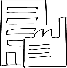 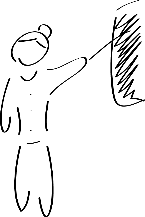 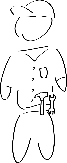 کارآموز
کارفرما
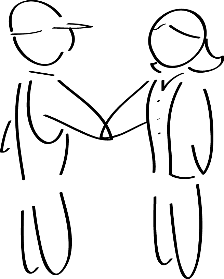 دولت (کشور و استان‌ها)
کانون‌ها و انجمن های صنفی
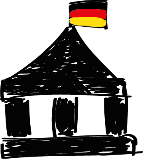 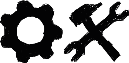 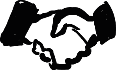 قوانین مربوطه را تصویب کرده، منابع آموزشی برای آموزش حرفه‌ای را مهیا نموده و انتقال وظایف مهم به اولیای امور، انجمن های صنفی و کانون ها را محول می‌نماید
شرایط آموزش را تعیین کرده، نظارت می کنند و محتوای دروس آموزشی را بر پایه قراردادهای دو جانبه بررسی می نمایند
[Speaker Notes: Messages

Summary of stakeholders and their linkages adding up to the „House of Dual VET“
The Dual VET system manages to bring the worlds (work and education) under one roof and through this has proven again and again its capacity for modernizing itself according to the demands of economy and society
The central actors of Dual VET are employer and trainee
Government and industry share a role in VET delivery
Government, chambers and social partners provide the foundation for Dual VET]
فواید آموزش حرفه ای دوگانه (سیستم دوآل)
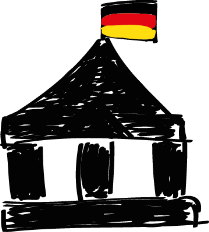 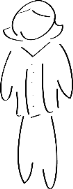 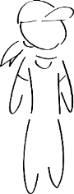 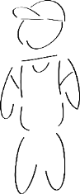 دولت

از تأثیر مستقیم سیاسی بر آموزش های حرفه ای دوگانه «سیستم دوآل» در اقتصاد و جامعه بهره مند می شود 
 تأمین نیاز بر نیروهای تخصصی از راه پوشش تأمین اقتصادی (آموزش حرفه‌ای) 
دارای سیستم آموزشی سطح بالایی می‌شود که قابلیت مدرنیزه شدن دارد (تحولات فنی)
می تواند آموزش حرفه ای را به صورت کاربردی هدایت و کیفیت آن را تضمین نماید 
همکاری های اقتصادی توسط تنظیم آموزش های حرفه ای را تقویت می‌نماید
شاخص هایی که برای توسعه و اقتصاد در بازارکار مهم می باشند را زودهنگام کسب می نماید
کارفرمایان 

کسب نیروی متخصص که به درستی مطابق نیازهای مؤسسه می باشند (در مقایسه با متقاضیانی که از خارج از مؤسسه می آیند)
سطح کیفیت خود را در تولید و خدمات بالا می برند 
از کسب درآمد بالا در میان مدت، به عنوان سود سرمایه به دلیل آموزش های حرفه ای بهره می برند.
در توسعه استانداردهای آموزش های حرفه ای مشارکت دارند
در هزینه های برآمده از تغییر شغل و یا استخدام افراد صرفه‌جویی می‌کنند
در همکاری های اجتماعی مشارکت می‌کنند Corporate Social Responsibility (CSR)
دانش آموزان/
کارآموزان
مهارت ها و تخصص‌ها برای شاغل شدن و ایجاد شغل آزاد را  کسب می‌کنند
در طول آموزش حرفه‌ای دستمزد دریافت می‌کنند
در هنگام کار، با دستگاه ها/ تجهیزات و پروسه کار و ... آشنا می شوند) 
مؤسسه و حرفه تخصصی خود را  از آنِ خود می دانند
برای ادامه آموزش های بعدی آموزش می بینند
اقتصاد/ جامعه
فعالیت های اقتصادی و توانایی های رقابتی در صحنه کار
هماهنگ کردن عرضه ها و تقاضاها (کارفرما/ کارگر) 
جذب و ادغام اجتماعی و اقتصادی جوانان
[Speaker Notes: Messages

Slide summarizes what each of the stakeholders gains from Dual VET
There is a „Triple Win“ of Dual VET
Companies significantly benefit both in short and long-term
Matching of training market with labor market through Dual VET avoids some potential social and economic costs of labor market mismatch]
شرائط روز
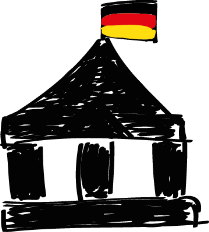 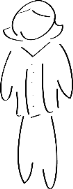 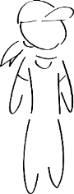 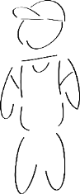 دولت

پیش بینی و محاسبه کمبود نیروی متخصص در آینده 
تحول جمعیتی موجب کاهش تعداد افراد جوان در بازار کار می شود
گرایش فزاینده جوانان به تحصیلات دانشگاهی بپردازند 
تفاوت های فاحش منطقه ای در زمینه عرضه و تقاضا برای آموزش های حرفه‌ای 
ادغام و شرکت دادن افراد معلول در پروسه آموزش و کار
کارفرماها

یافتن کارآموزان:
افزایش مکان های آموزش حرفه ای
مورد استفاده قرار نگرفته (باز- اشغال نشده) در سال 2010 به تعداد 19800 بوده که در سال 2018 به تعداد 57700 واحد افزایش یافته است
یافتن هنرجویان شایسته که توانایی ها، شناخت و طرز رفتار مناسب را برای آموزش حرفه ای دارا می باشند («افرادی که آمادگی آموزش حرفه ای را دارا می باشند»)  
شرکت دادن افراد معلول در پروسه آموزش و کار
کارآموزان 
 
جستجوی مکان برای آموزش حرفه‌ای
داوطلبان آموزش بدون مکان آموزشی (در سال78600 :2018 )؛ کاهش تعداد واحدهای آموزش حرفه ای (منشاء آمار KMU ) % 24 (در سال2009 ) به 19/8 % (در سال 2017)
افزایش انتظارات و خواسته ها 
در محل کار/ محل آموزش (آشنایی به زبان های خارجی و غیره)
بالا بردن امکانات آموزشی در کنار زندگی روزمره (بویژه برای افرادی که دارای سنین بالاتری هستند)
امکان ورود به سیستم آموزش حرفه ای دوگانه (سیستم دوآل) و اشتغال به کار توسط شایستگی هایی که به صورت غیر مستقیم به دست آمده اند
اقتصاد /  جامعه
مشکلاتی که برای افراد از بخش های گوناگون اجتماعی برای یافتن مکان آموزش حرفه ا ی و شاغل شدن وجود دارند  
مشکل بالا بودن خواست مؤسسه ها که امروزه در مورد نیروی تخصصی مطرح می نمایند
منابع:
گزارش های BIBB در مورد آموزش های حرفه
ای (در سال 9201)، اداره آمار آلمان فدرال
[Speaker Notes: Messages

Slide summarizes current challenges for Dual VET in Germany
The Dual VET system faces a number of challenges
Dual VET in Germany may also benefit by learning from the experiences of other countries with VET to deal with these challenges
A strength of the Dual VET system is also displayed in the fact, that through institutional research and monitoring challenges and problems are known very early on, providing politics with evidence for required action.]
چرا آموزش حرفه ای دوگانه (سیستم دوآل) در آلمان عملکرد دارد
سیستم رشد یافته تاریخی
به عنوان یک جامعه صنعتی پیشرفته، نیاز مبرم به نیروی متخصص در بازار کار 
قدرت مؤسسه های کوچک و متوسط (SME)
آشنائی بیشتر و بیشتر مؤسسه های آموزشی با امتیازات، ظرفیت ها و مهارت های آموزش حرفه ای 
نمایندگان پرنفوذ و کارشناس کارفرمایان و کارگران (کانون های حرفه ای/ سندیکاها/ اتحادیه ها)
پذیرش گسترده آموزش حرفه ای از سوی جامعه بوسیله نقش بزرگِ انجمن های صنفی و فرهنگی و همکاری های تنگاتنگ بین آن ها
توانائی هدایت مؤثر از سوی دولت  
نیروهای آموزشی شایسته و پرسنل ماهر آموزش دهنده در مؤسسات
آماده نمودن جوانان برای آموزش حرفه ای توسط سیستم های آموزشی همگانی
[Speaker Notes: Messages

Slide shows under which auxiliary structural conditions Dual VET operates in Germany
Without these structural conditions in place, Dual VET would not work in the same way
A wholesale transfer of German Dual VET to other countries where these conditions are not in place therefore is not possible]
پنج مشخصه کیفیتی آموزش حرفه ای
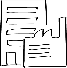 همکاری میان سیاست، اقتصادی و انجمن های صنفی 
به طور مثال: هیئت امتحان گیرنده، استانداردهای آموزش حرفه ای

یادگیری در حین کار
به طور مثال: آموزش حرفه ای در محل کار = % 70 

رعایت استانداردهای ملی
به طور مثال: استانداردهای آموزش حرفه ای، مدارک کانون های حرفه ای مربوطه

پرسنل آموزشی با مهارت
به طور مثال: پرسنل آموزشی و آموزگاران ماهر

تحقیقات علمی و مشاوره 
به طور مثال: گزارش آموزش حرفه ای، استانداردهای آموزش حرفه ای BIBB
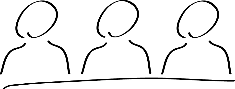 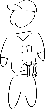 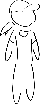 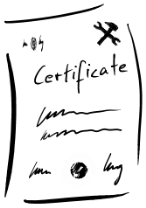 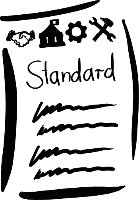 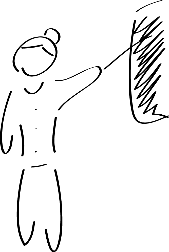 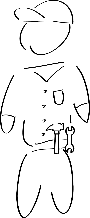 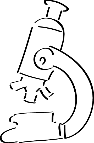 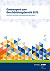 [Speaker Notes: Messages

The 5 quality features are derived from the experiences of Dual VET in Germany and define general key characteristics a demand-oriented VET system should have 
The 5 quality features may also provide some guidance toward which elements of the Dual VET could be utilized for strengthening quality of VET in other countries]
راهنما.6
کانون ها

انجمن های صنفی (سندیکاها و اتحادیه کارفرمایان)

سیاست (کشور و ایالت ها)

پشتیبانی از دست اندرکاران

کنترل دست اندرکاران 

تحقیقات در امور آموزش
حرفه ای

استانداردهای آموزش حرفه ای دوگانه (سیستم دوآل)
دنیای کار


امور آموزشی

جوانان / کارآموزان


کارفرمایان

پرسنل آموزش دهنده در مؤسسه

نیروهای آموزش دهنده در مدارس
حرفه ای

هیئت ممتحنه

مدرک پایانی
آبی


قرمز
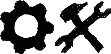 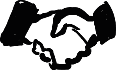 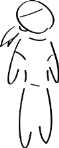 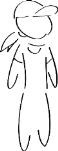 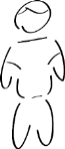 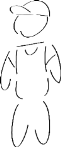 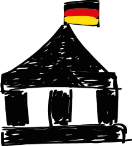 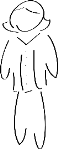 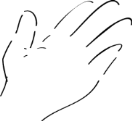 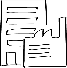 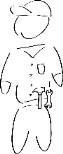 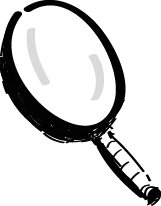 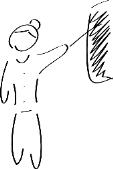 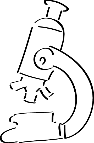 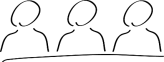 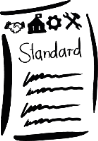 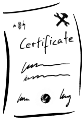 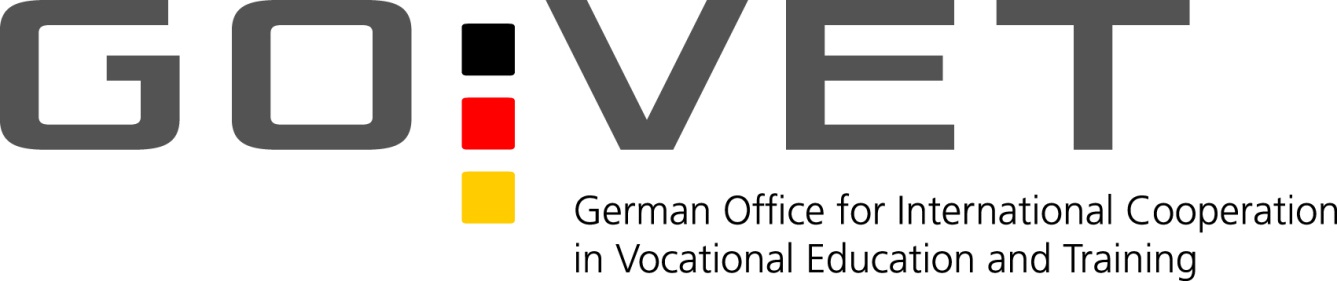 The one-stop shop for international 
Vocational Education and Training Cooperation
The one-stop shop for international 
Vocational Education and Training Cooperation
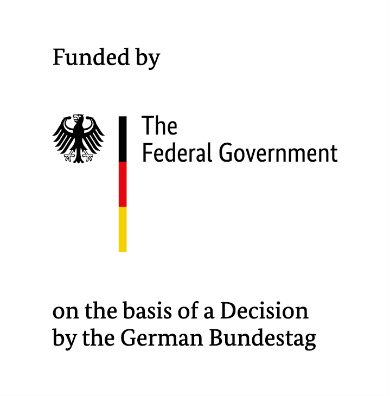 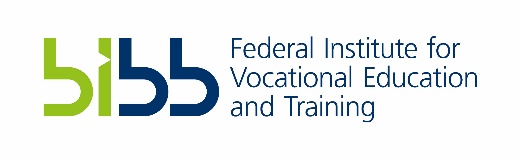 GOVET at BIBB
Robert Schuman-Platz 3 
D-53175 Bonn
www.govet.international
govet@govet.international